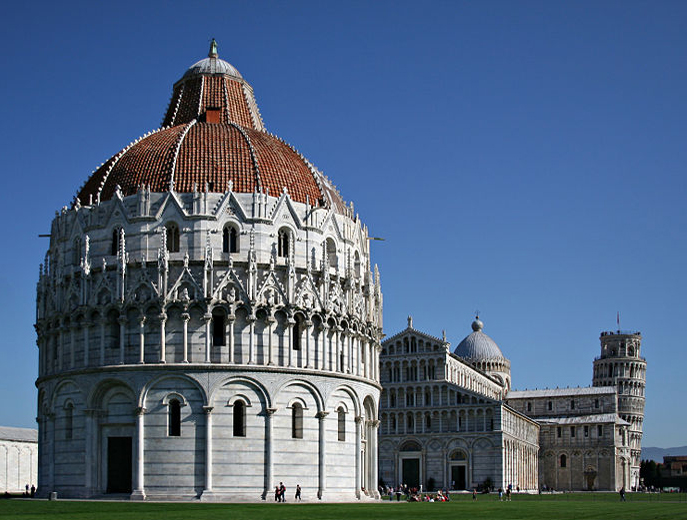 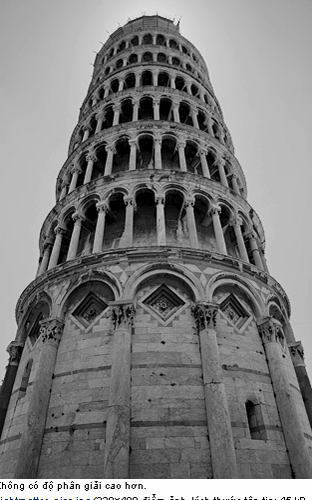 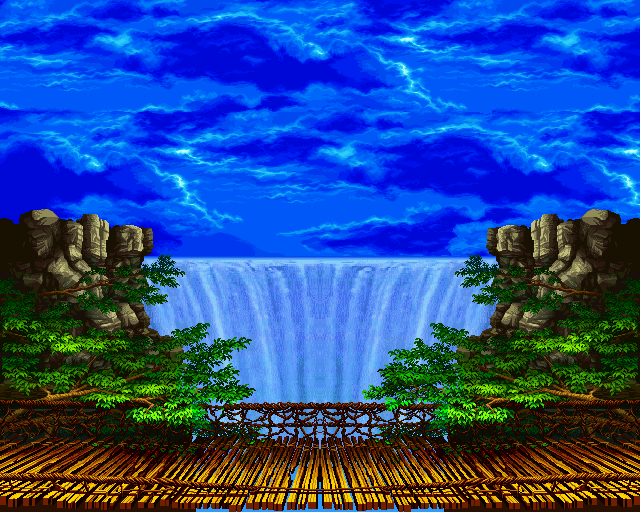 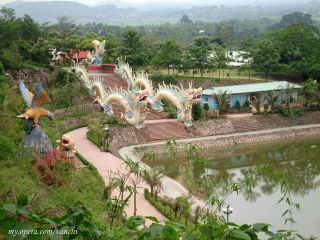 A
50
B
C
Đố: Tháp nghiêng Pisa ở Italia nghiêng 50 so với phương thẳng đứng. Tính số đo của góc ABC trên hình vẽ
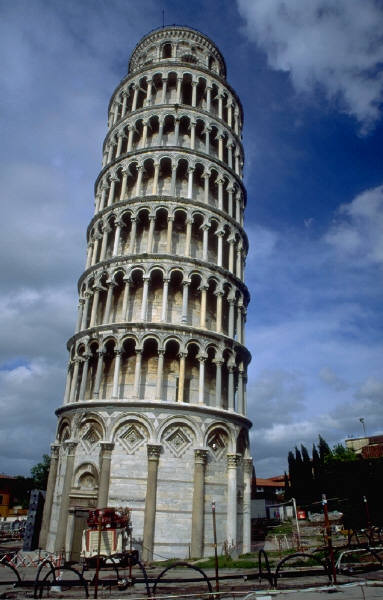 Giải
ABC có:
A+ABC+C= 1800 (tổng 3 góc trong )
ABC = 1800 – (A+C)
ABC = 1800 – (50+900)
ABC = 850
Vậy ABC = 850
?
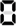 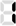 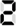 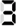 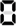 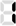 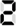 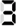 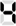 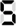 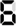 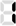 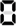 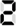 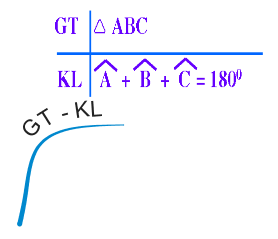 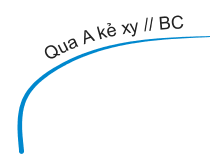 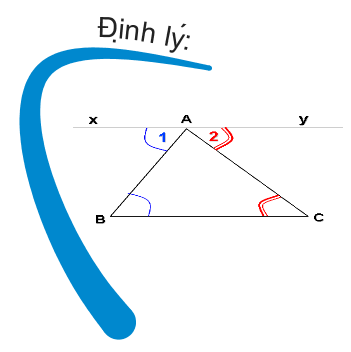 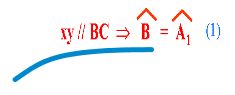 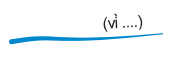 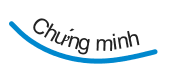 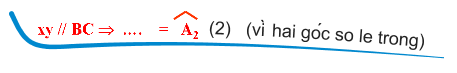 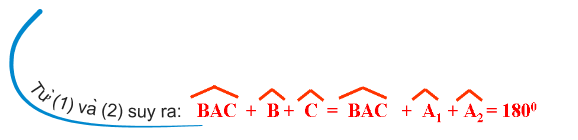 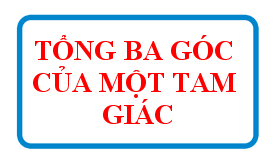 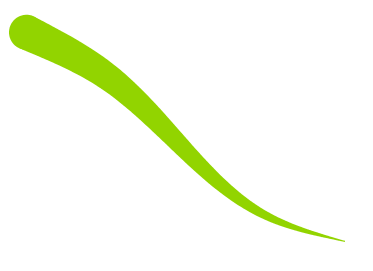 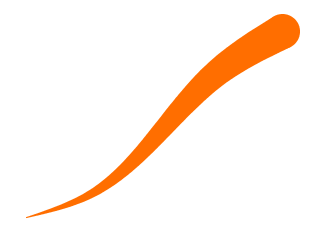